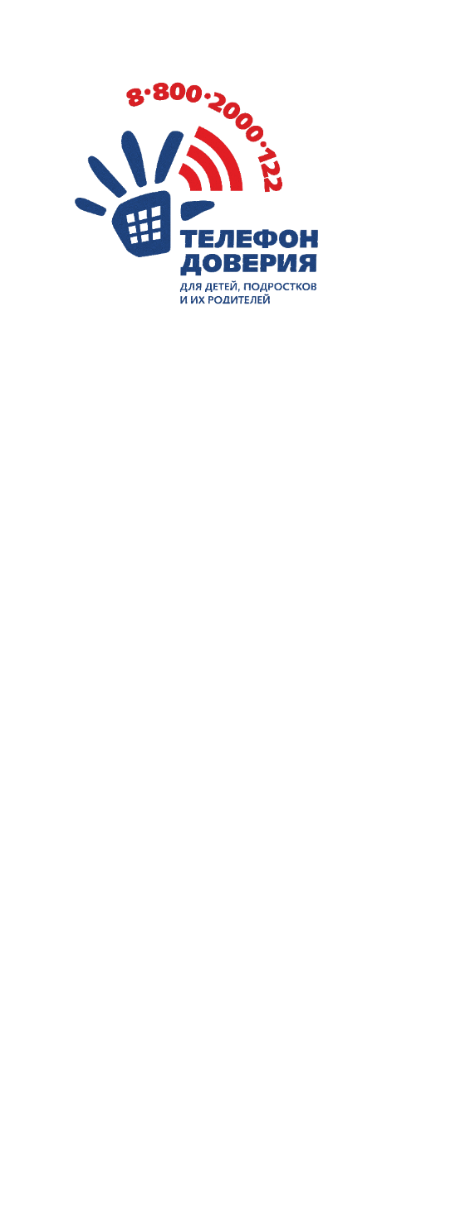 Информационные ресурсы детского телефона доверияв помощь подросткам иих родителям
Сайт детского телефона доверия
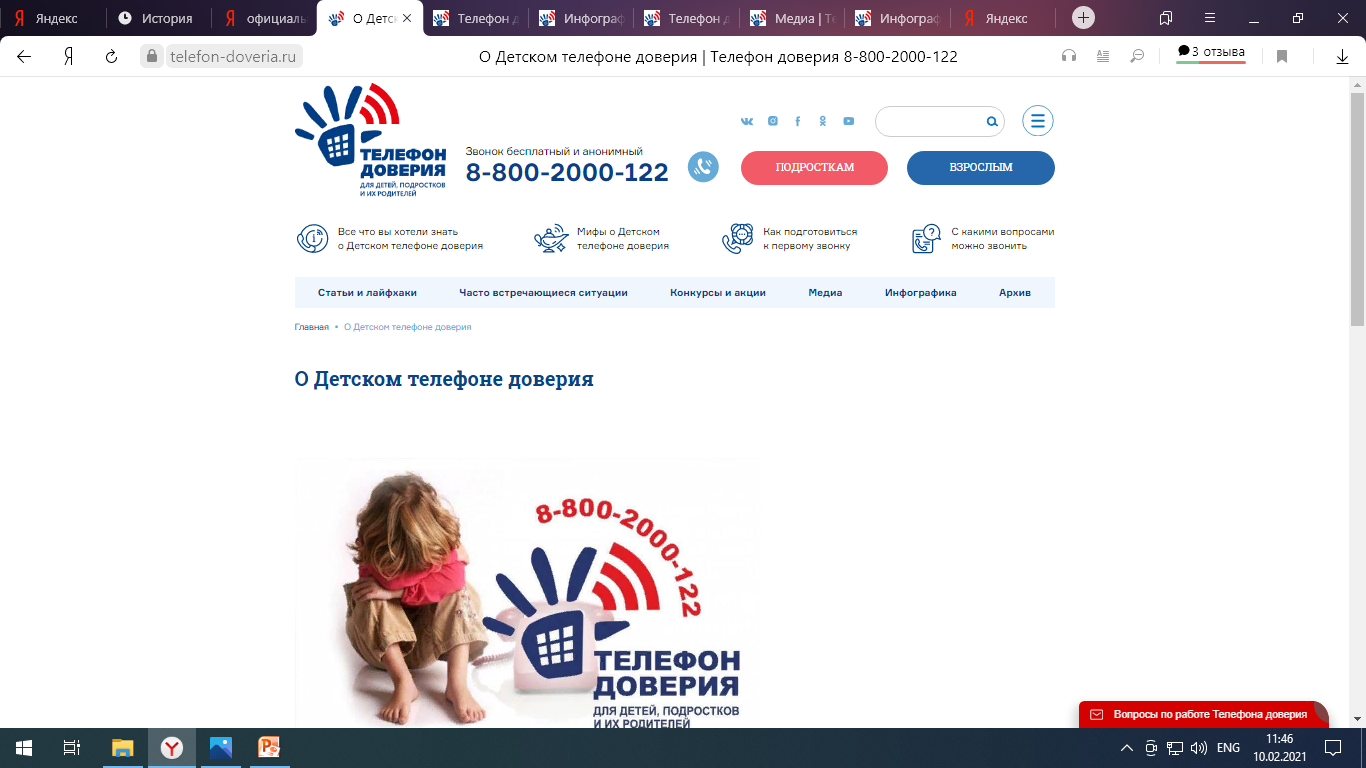 Понятный интерфейс
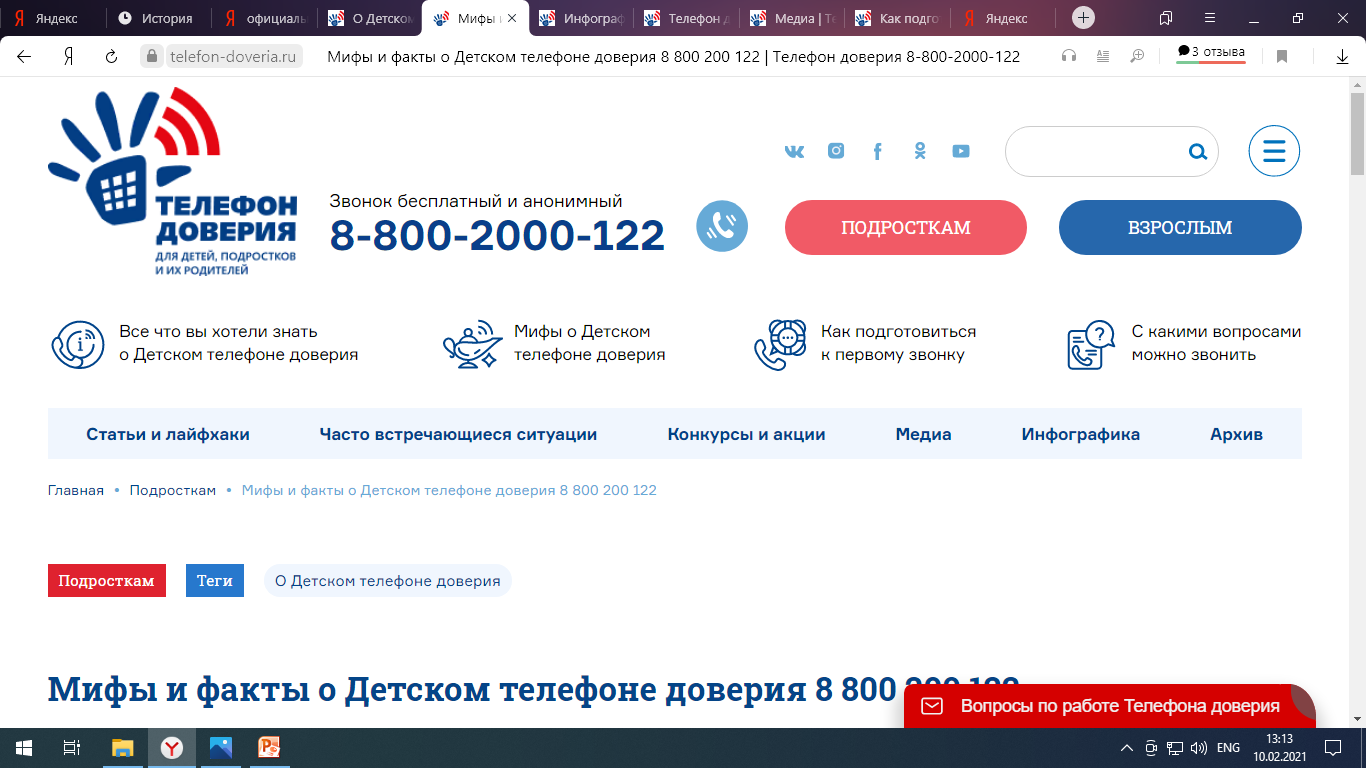 Раздел «подросткам»
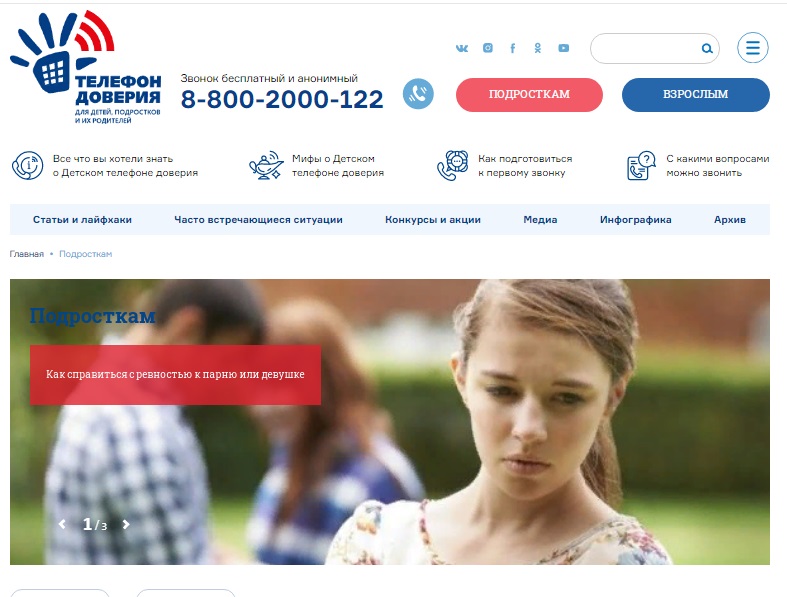 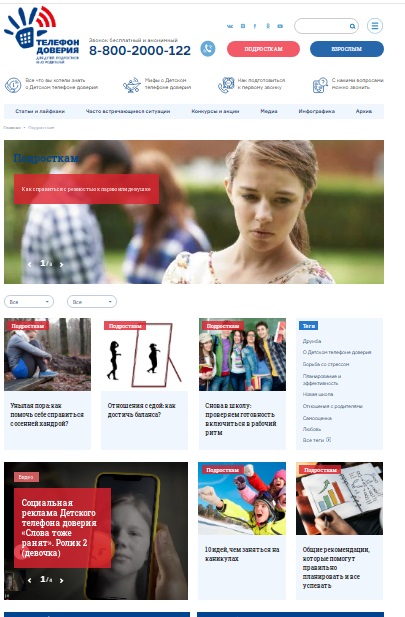 Раздел «Взрослым»
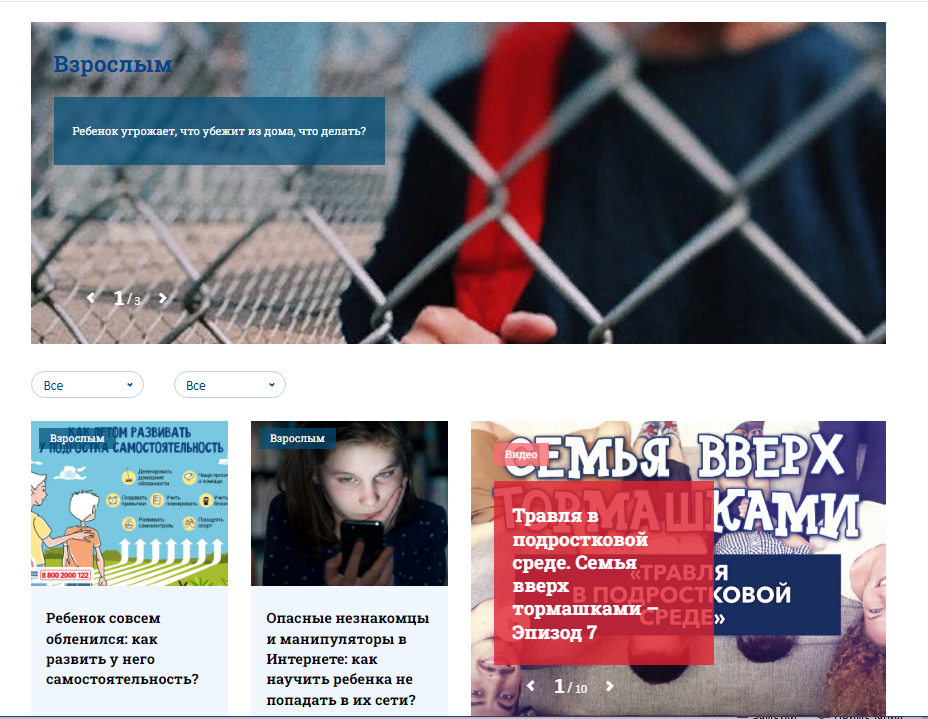 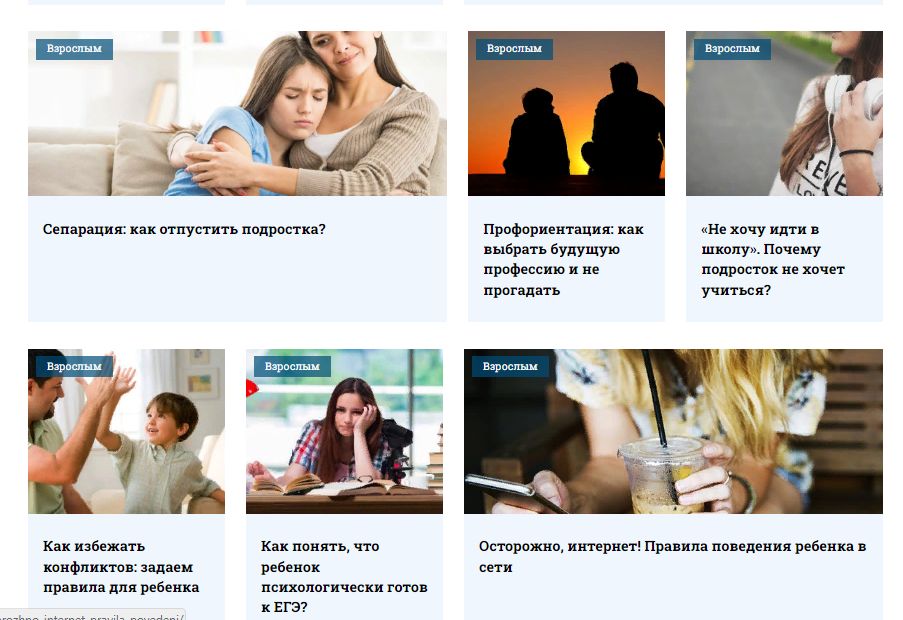 Мобильная версия сайта
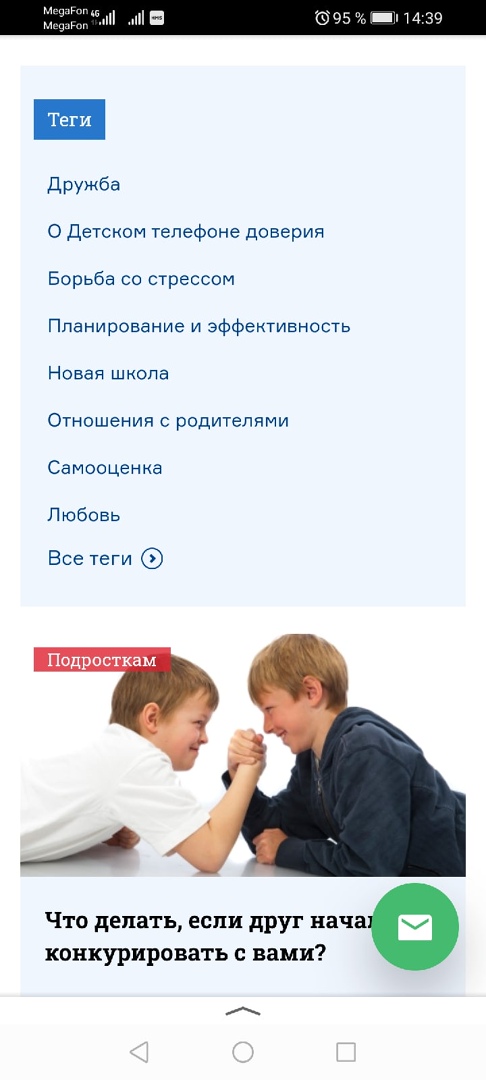 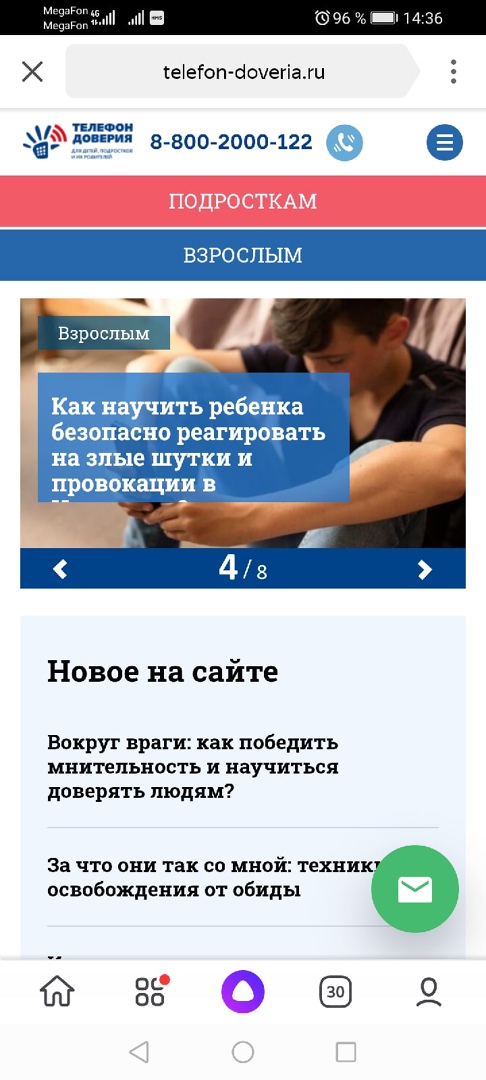 Вкладки
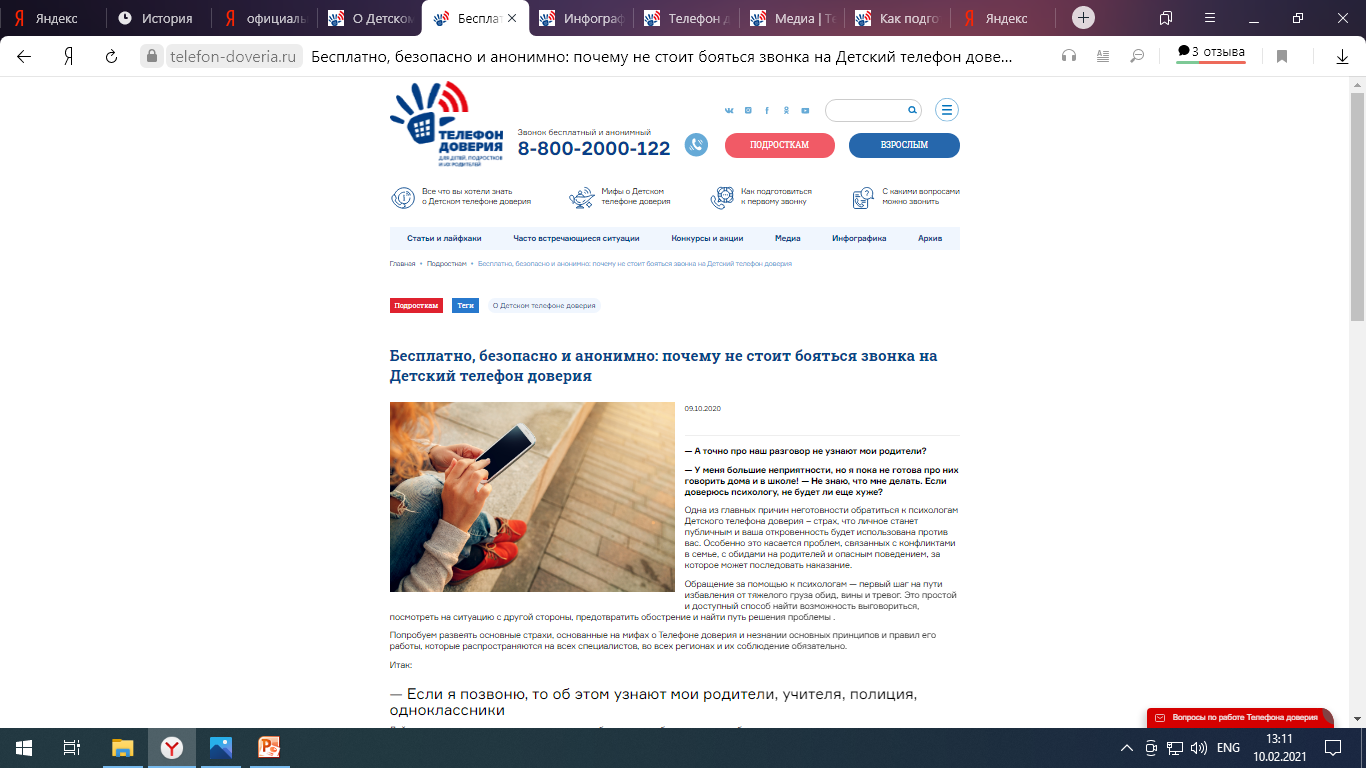 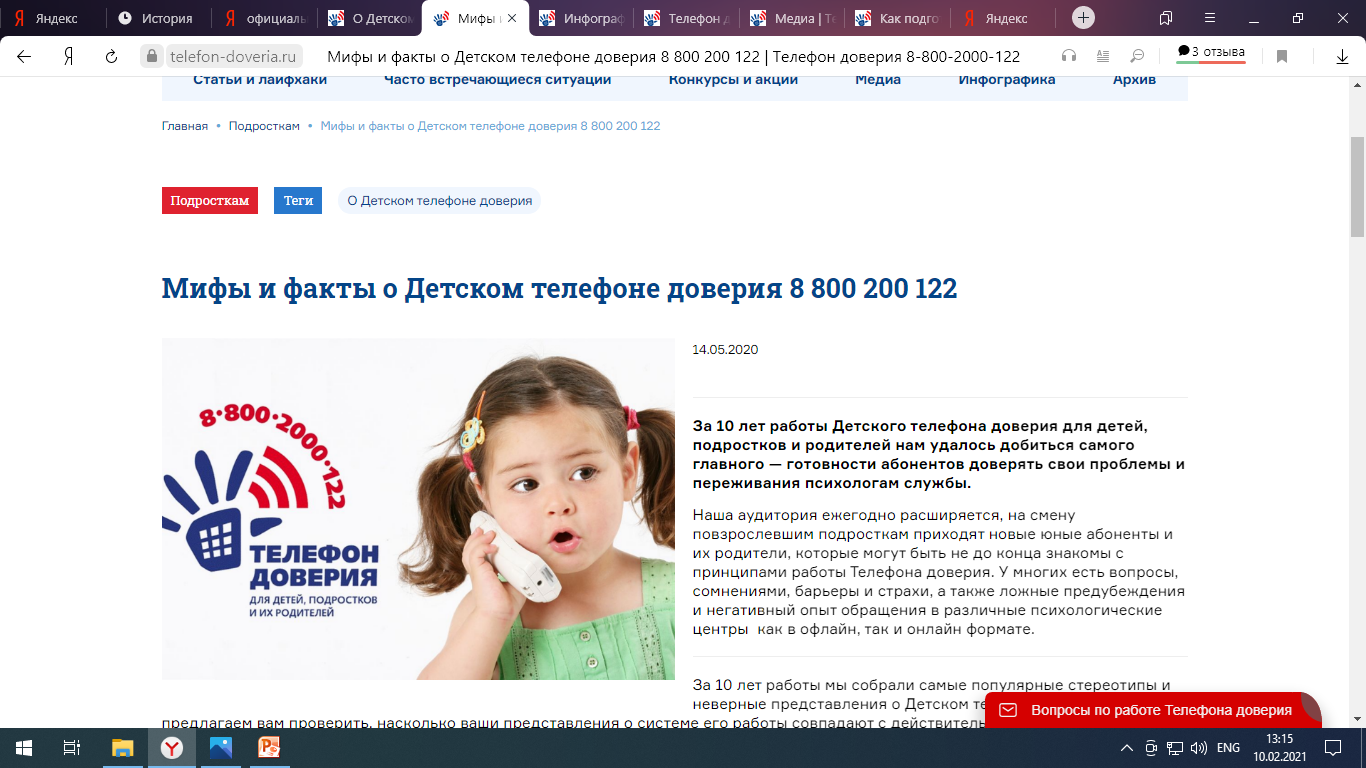 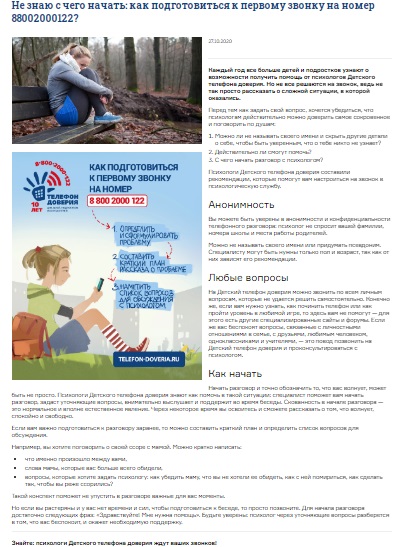 вкладки
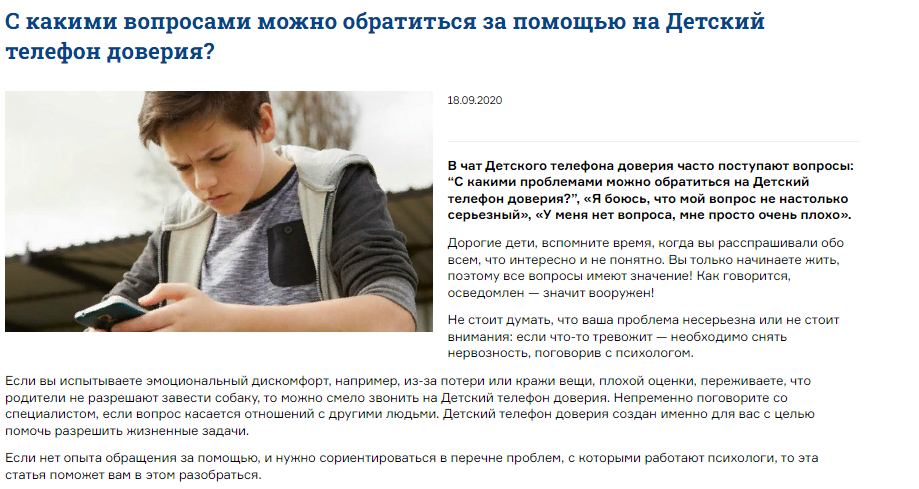 Статьи и лайфхаки
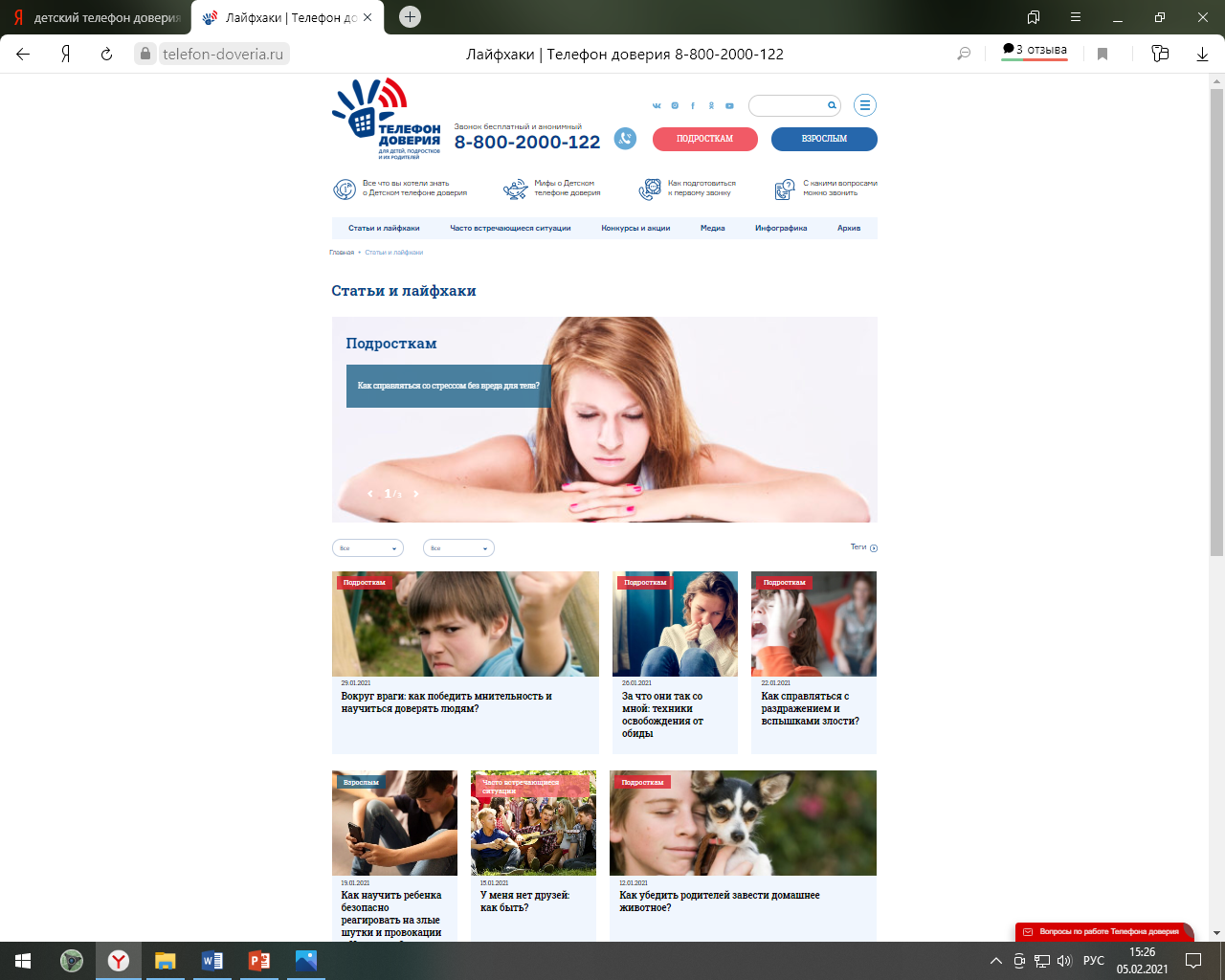 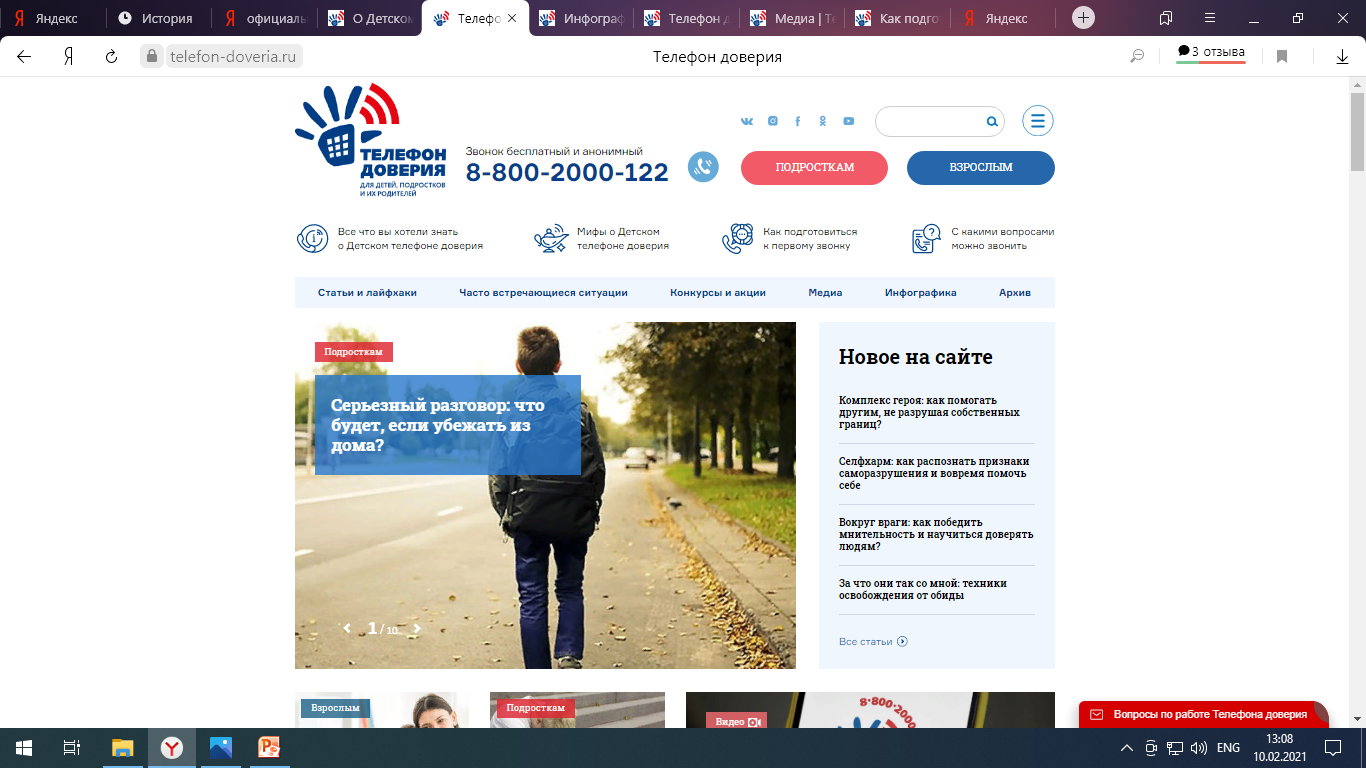 Часто встречающиеся ситуации
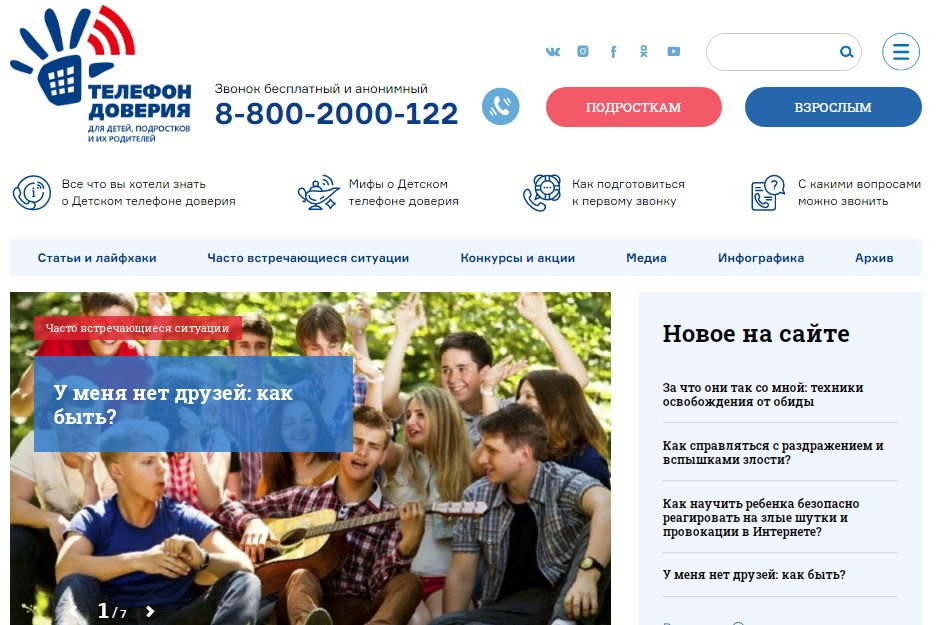 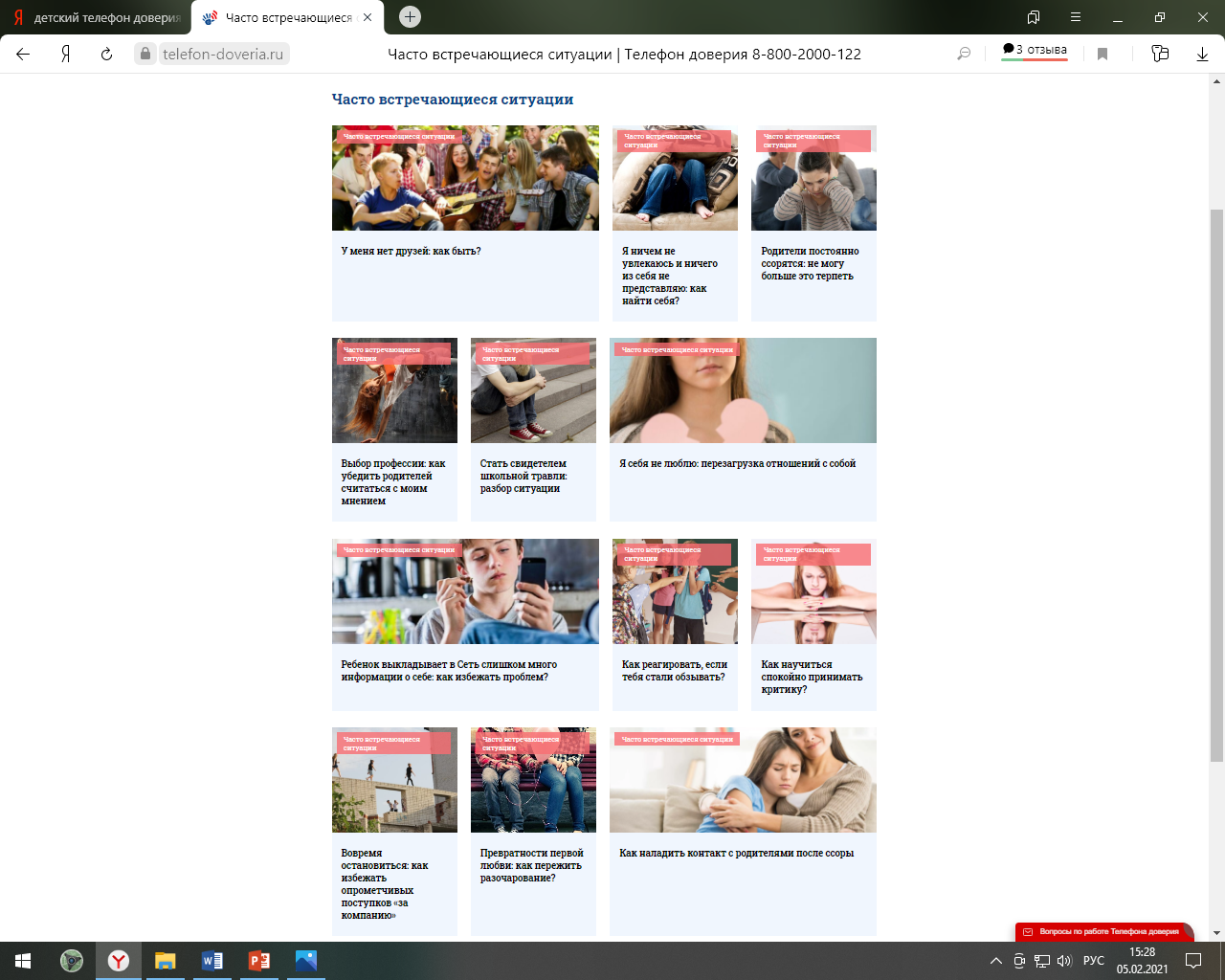 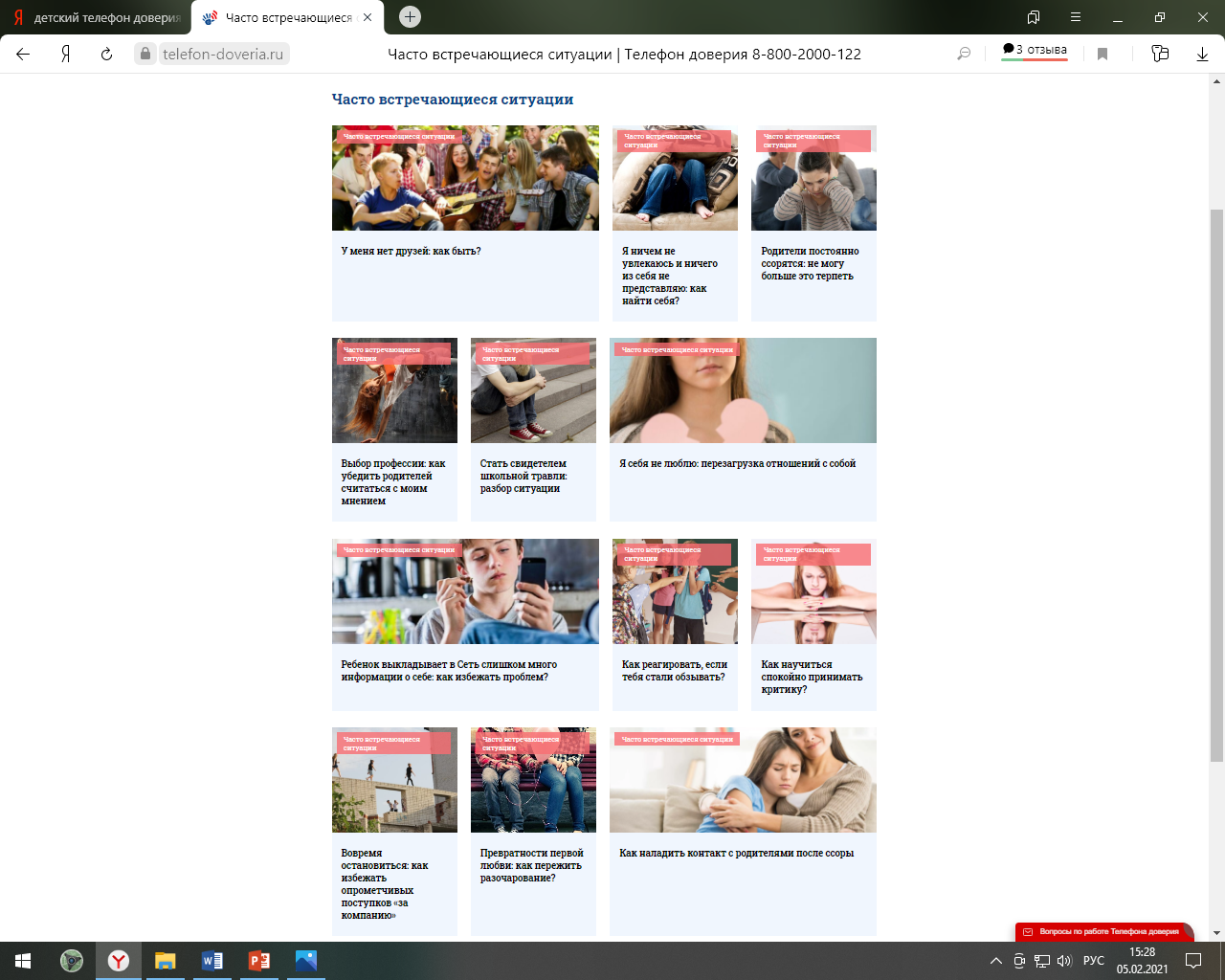 Конкурсы и акции
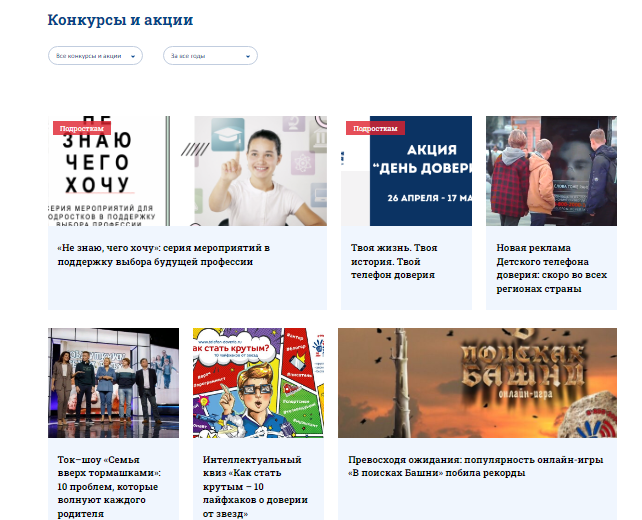 медиа
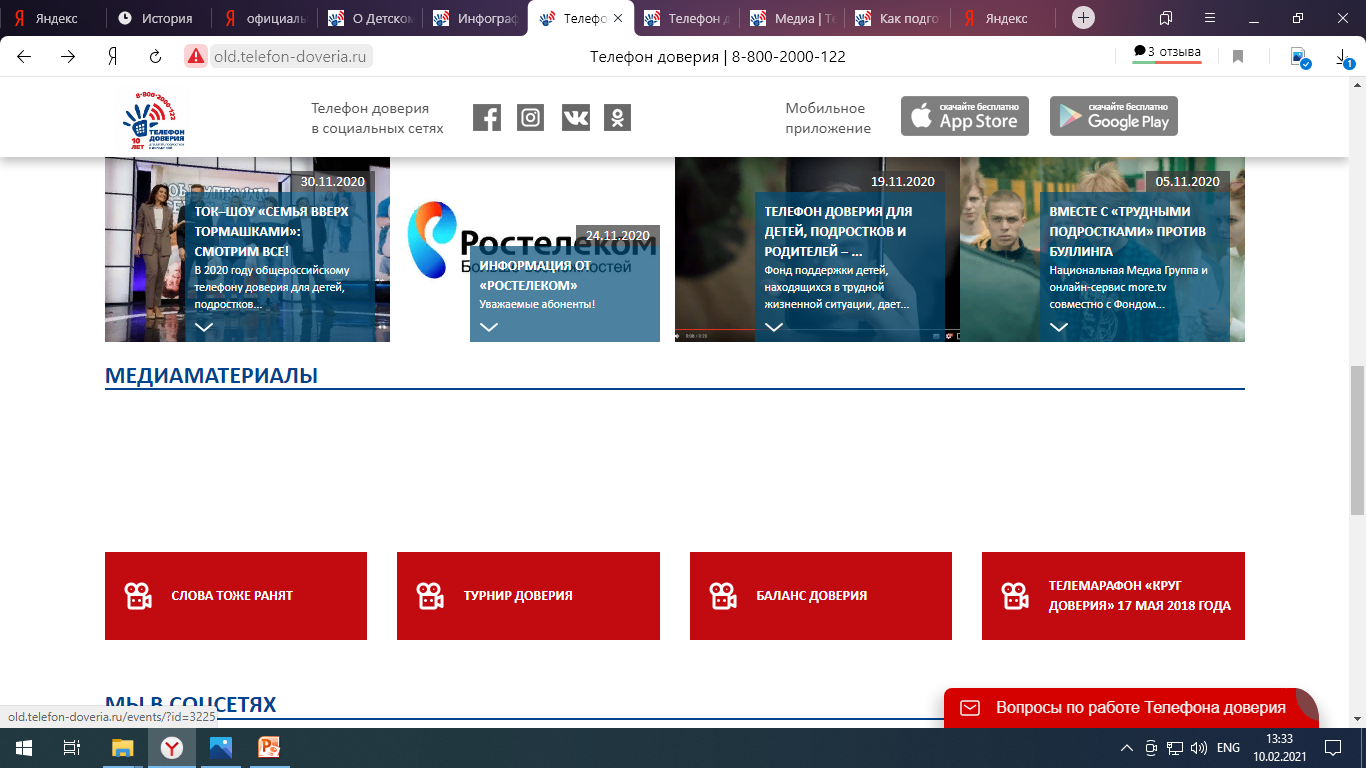 медиа
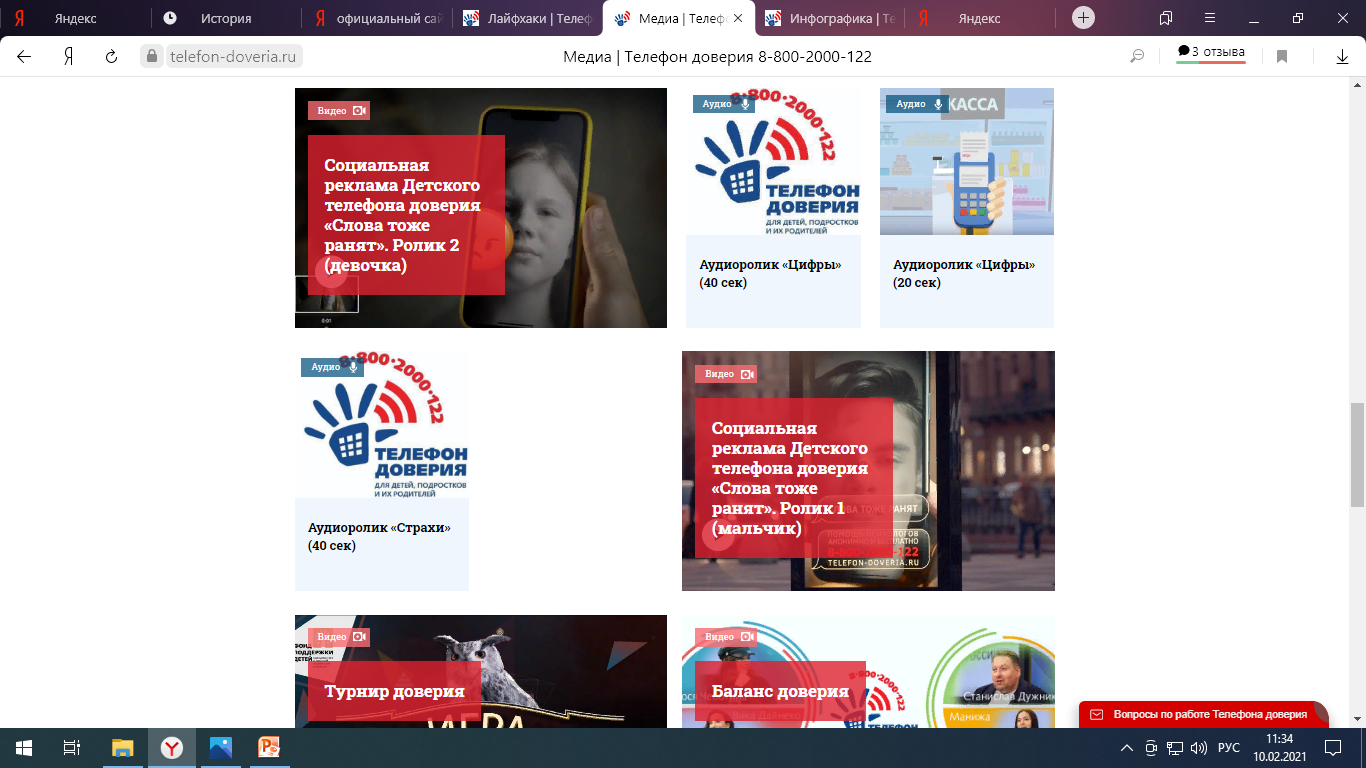 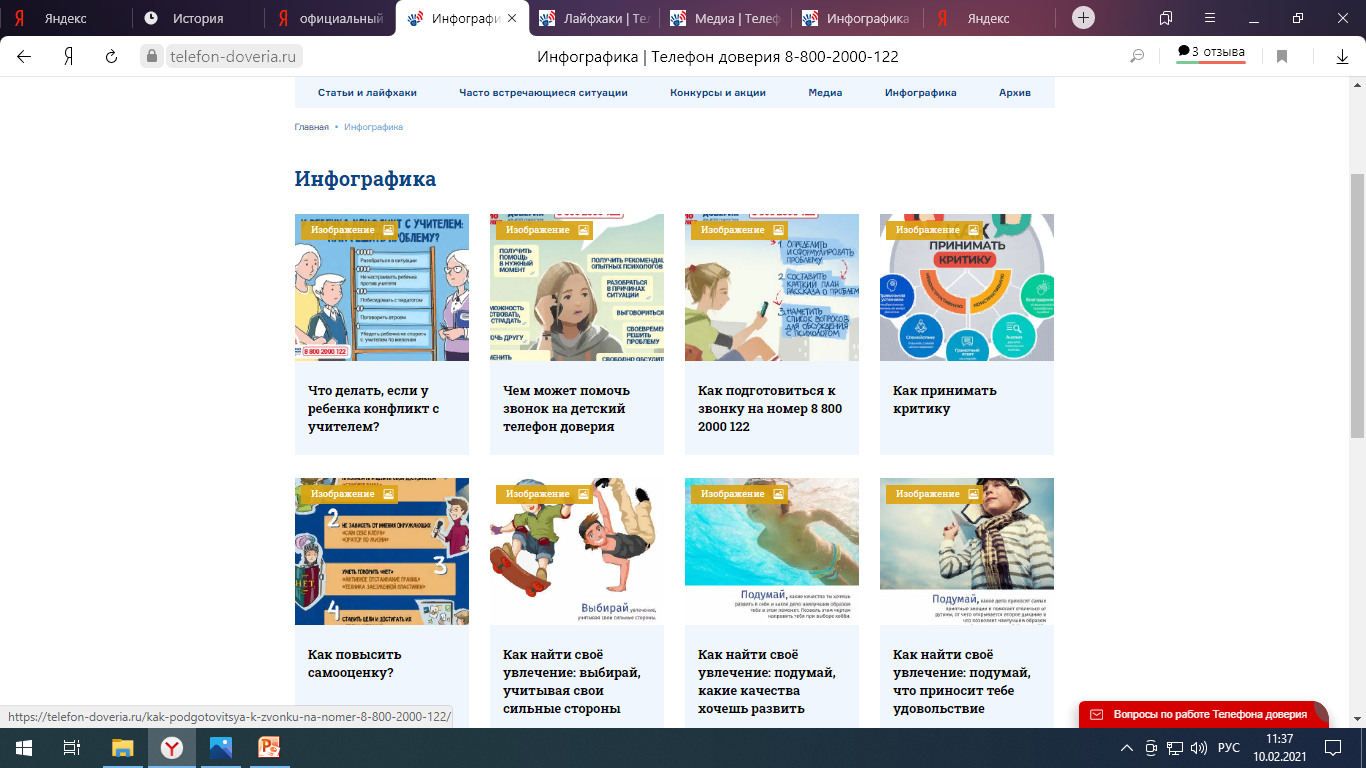 Инфографика
Сообщество ВК «Детский телефон доверия. Владимирская область»
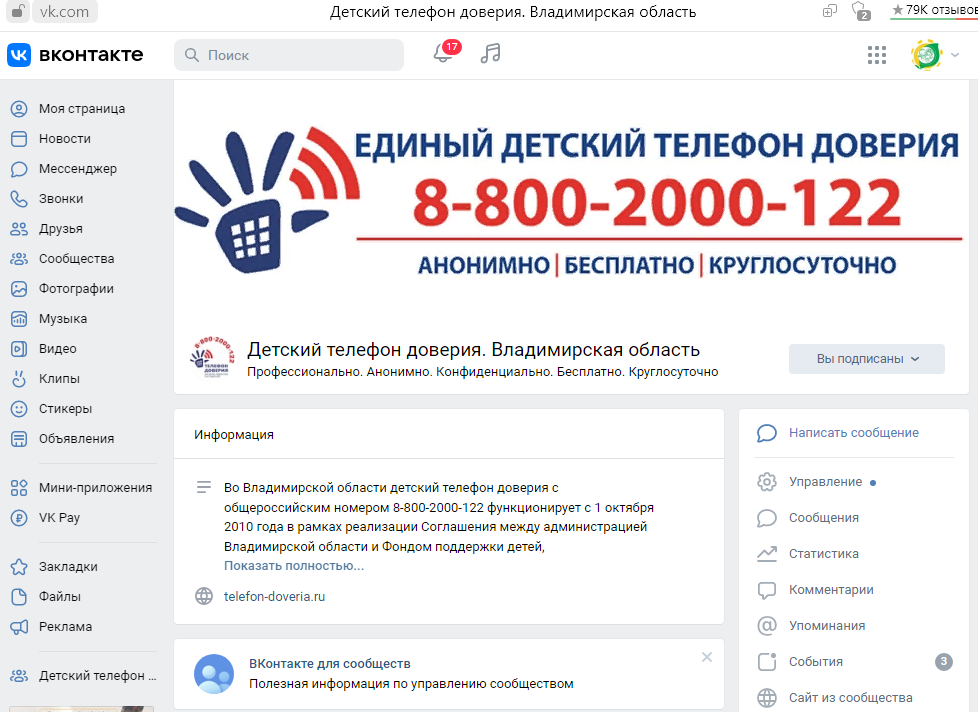 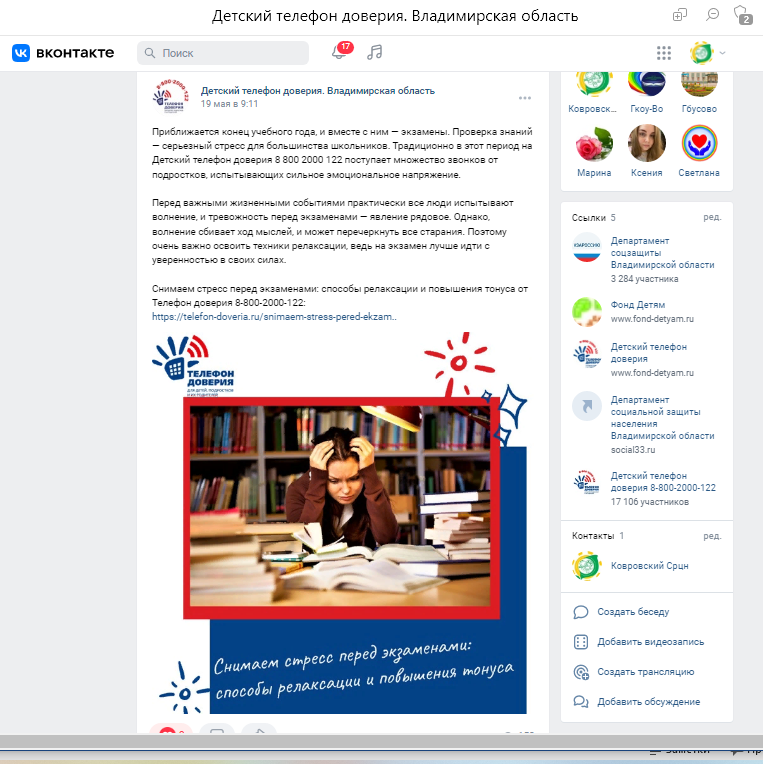 Присоединяйся !
Сообщество ВК «Детский телефон доверия.
Владимирская область»: https://vk.com/dtd_33
Сайт: www.telefon-doveria.ru
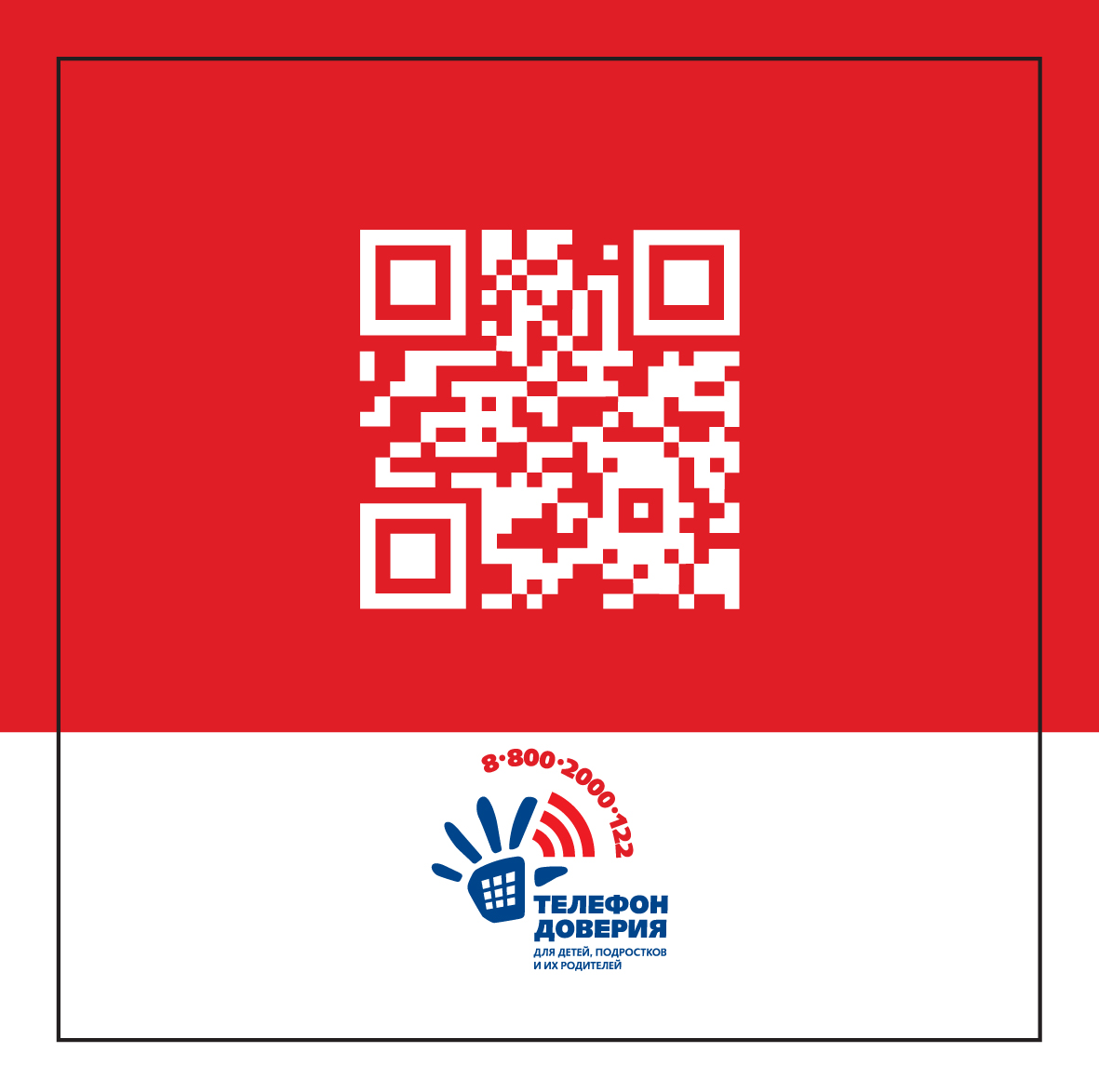 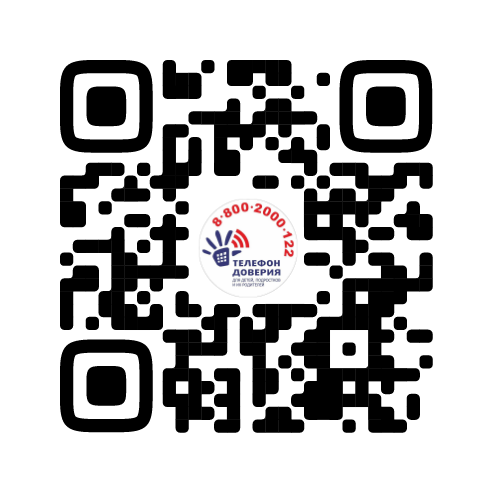 8-800-2000-122
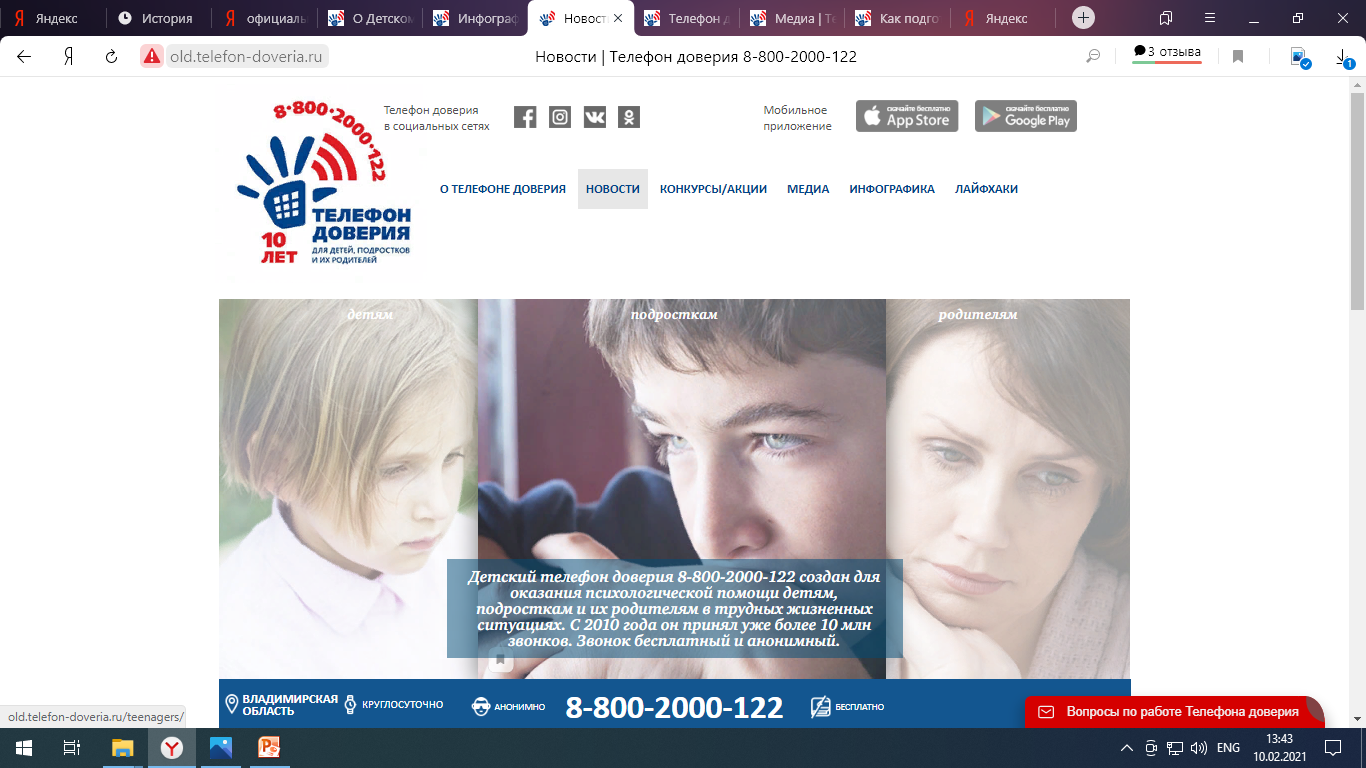